Ein herzliches Willkommen zum Elternabend in der
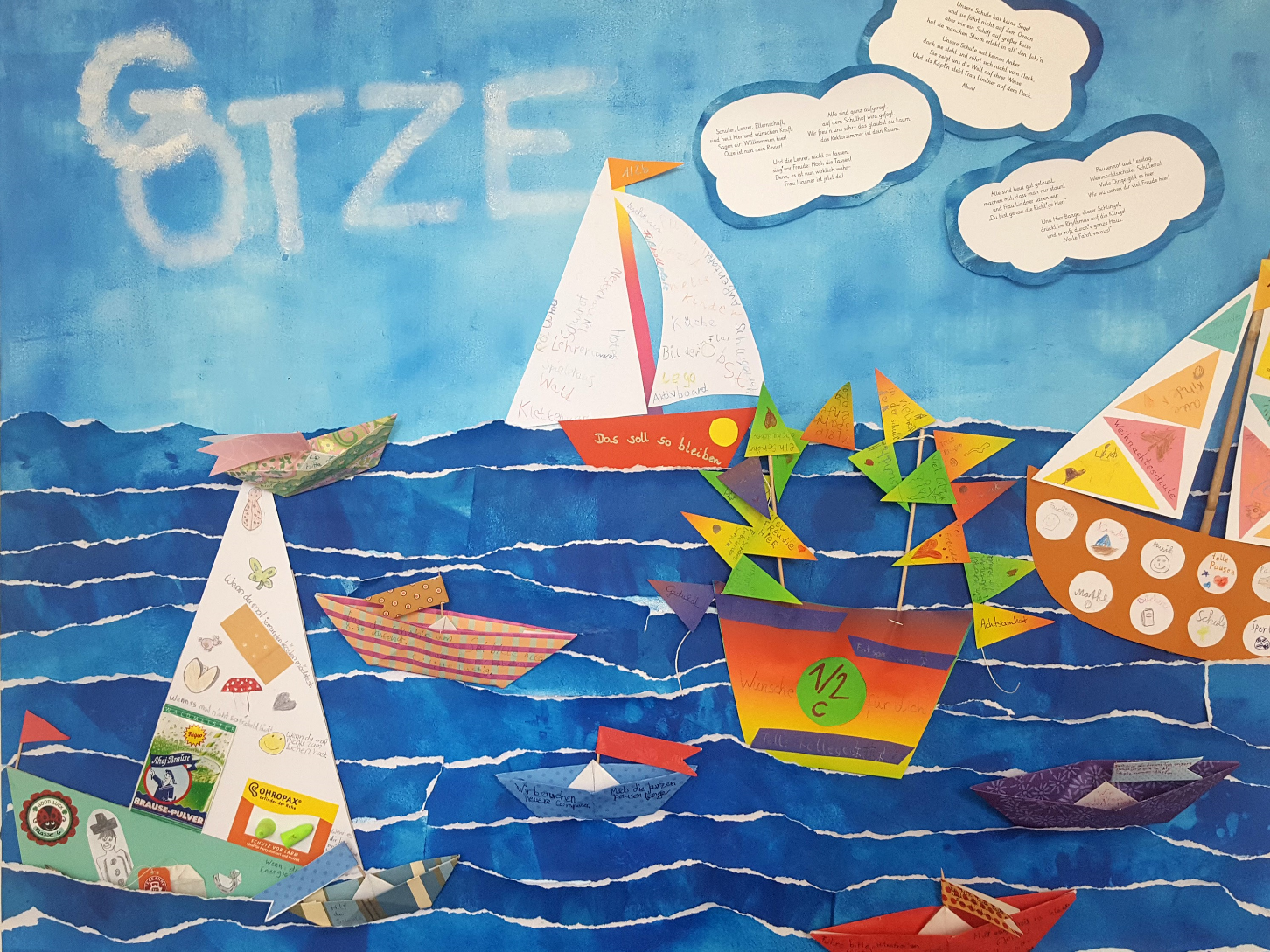 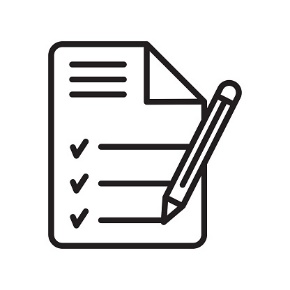 Das erwartet Sie:
Schulfähigkeit – Was bedeutet sie?
Ausblick - Bis zur Einschulung … 
Klasseneinteilung – Wie eigentlich?
Fragen – Jetzt sind Sie dran!
Schulbegehung
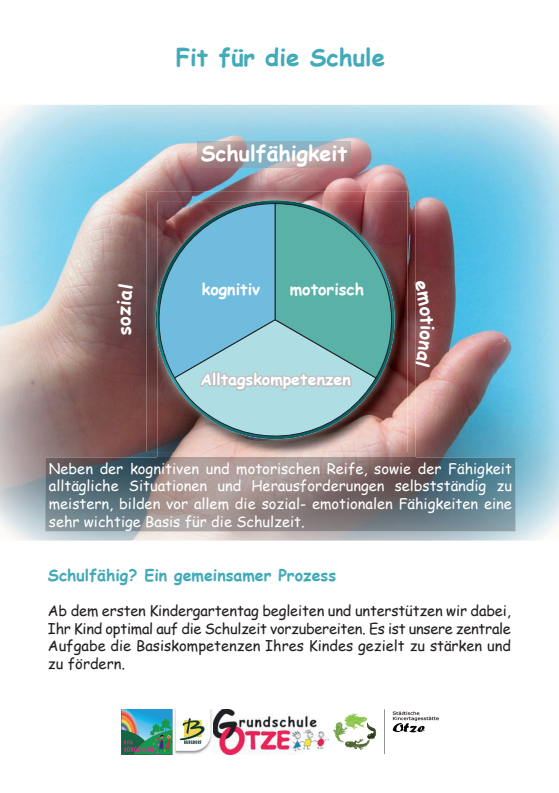 15.01.25
3
Schulfähigkeit – Was bedeutet sie?
Soziale und emotionale Schulfähigkeit
Bedürfnisse – Selbstvertrauen – Regeln – Frustrationstoleranz – Konfliktfähigkeit – Emotionalität - Kommunikation
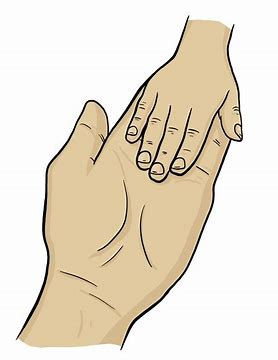 Schulfähigkeit – Was bedeutet sie?
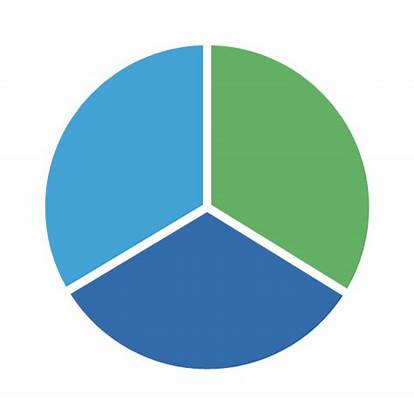 Kognitive Schulfähigkeit
	Wahrnehmung – Aufmerksamkeit – Sprache - Mengen
Motorische Schulfähigkeit
	Gleichgewicht & Koordination – Finger & Handgeschicklichkeit
Alltagskompetenzen
	Eigenverantwortung – Selbstfürsorge – Selbstständigkeit
Ausblick – Bis zur Einschulung
Das können Sie mit Ihrem Kind tun:
Schulwege ablaufen
Schulsachen gemeinsam besorgen und beschriften
Den Schulranzen gemeinsam packen
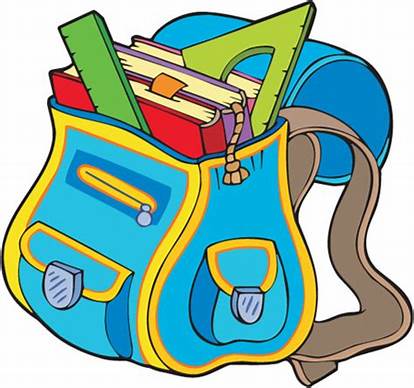 Ausblick – Bis zur Einschulung
Auf unserer Homepage finden Sie unter Schulanfänger weitere Informationen:
www.gs-otze.net
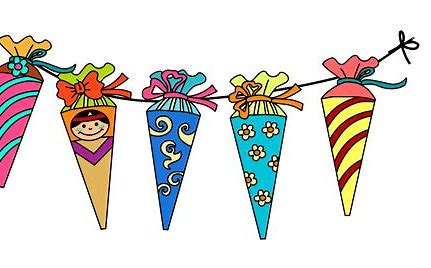 Ausblick – Bis zur Einschulung
Das werden wir tun:
Frosch- und Wolfsprojekte in den Kitas
Hospitationsbesuche in den Kitas – Februar/ März´25
Schulhoftreffen für alle – 02.04.25, 16.00 Uhr 
Pädagogische Überprüfung – 24.04.25
Kennenlerntag in der Schule – 20.06.25
Elternabend erste Klasse – 23.06.25
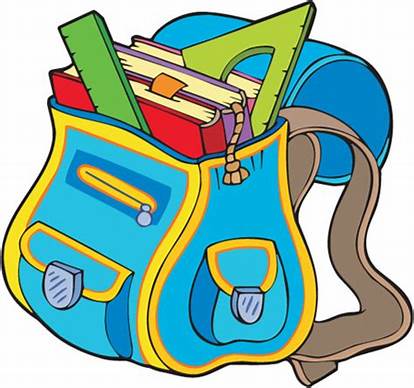 Klasseneinteilung – Wie eigentlich?
Wir versuchen immer, mindestens einen Wunsch 
Ihres Kindes zu erfüllen!
Zusätzlich achten wir auf:
Ungefähr gleiche Kinderanzahl in den Klassen
Verhältnis Mädchen-Jungen
Unterstützungsbedarfe
Hinweise der ErzieherInnen
Hinweise der Eltern
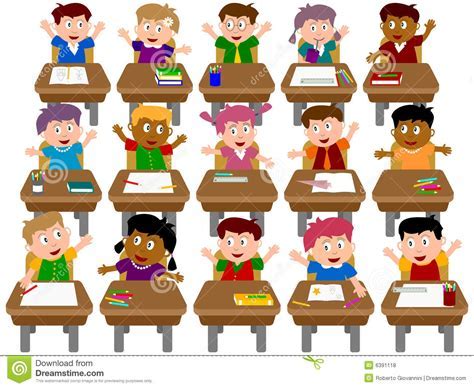 Fragen – Jetzt sind Sie dran!
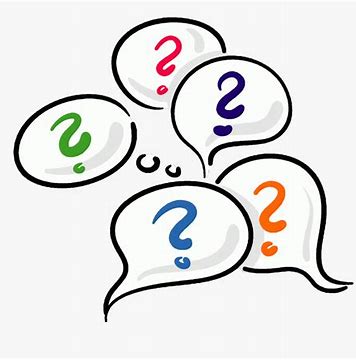 Ihr Kind wird groß und selbstständig!Unterstützen Sie es dabei!
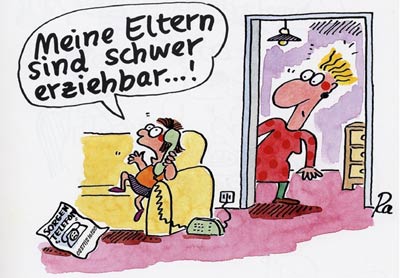 15.01.25
11
Wir freuen uns auf Ihre Kinder!Das GO-Team
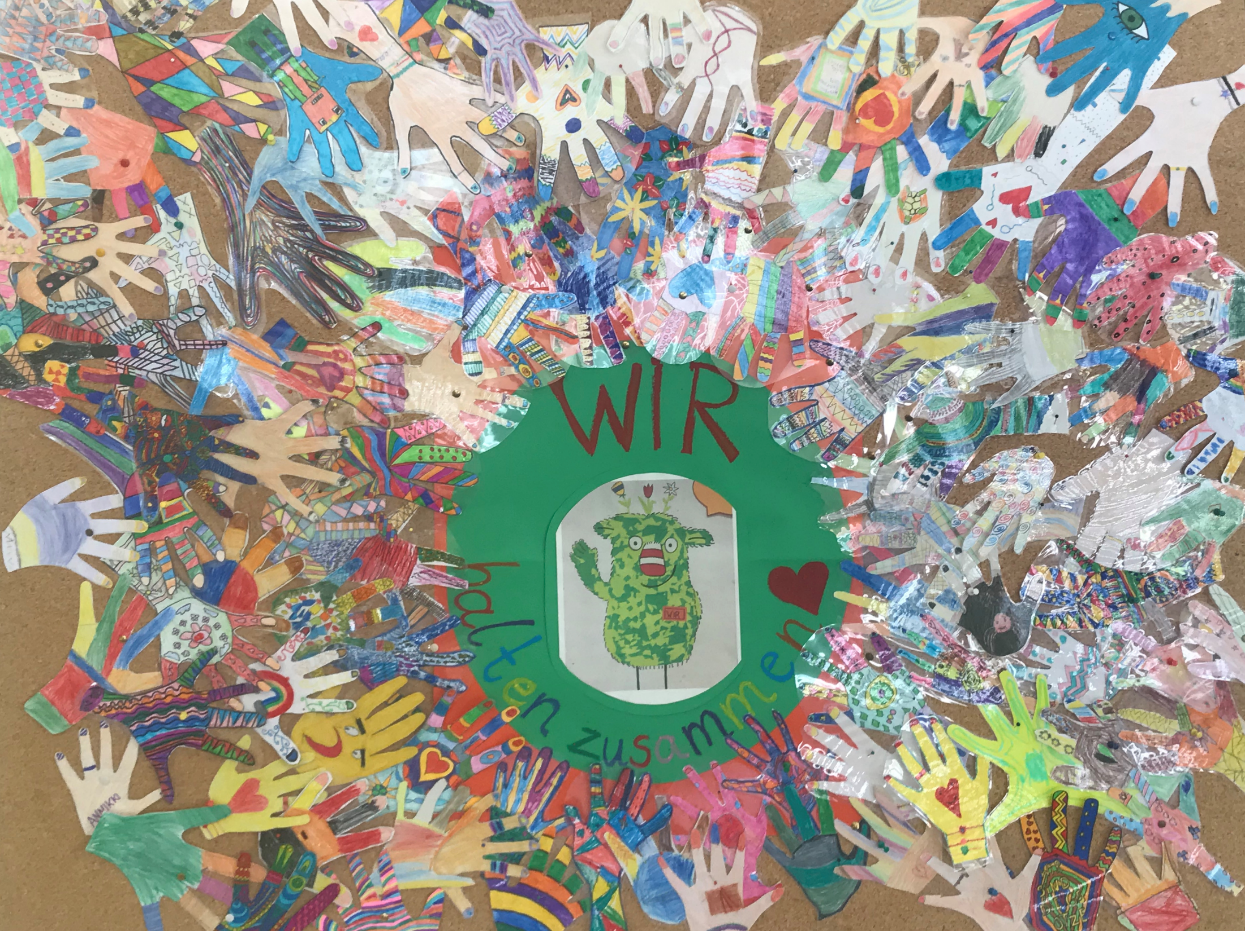 15.01.25
12
Schulbegehung
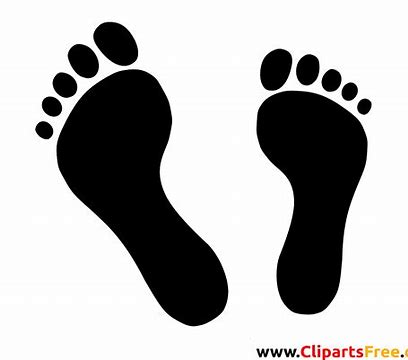 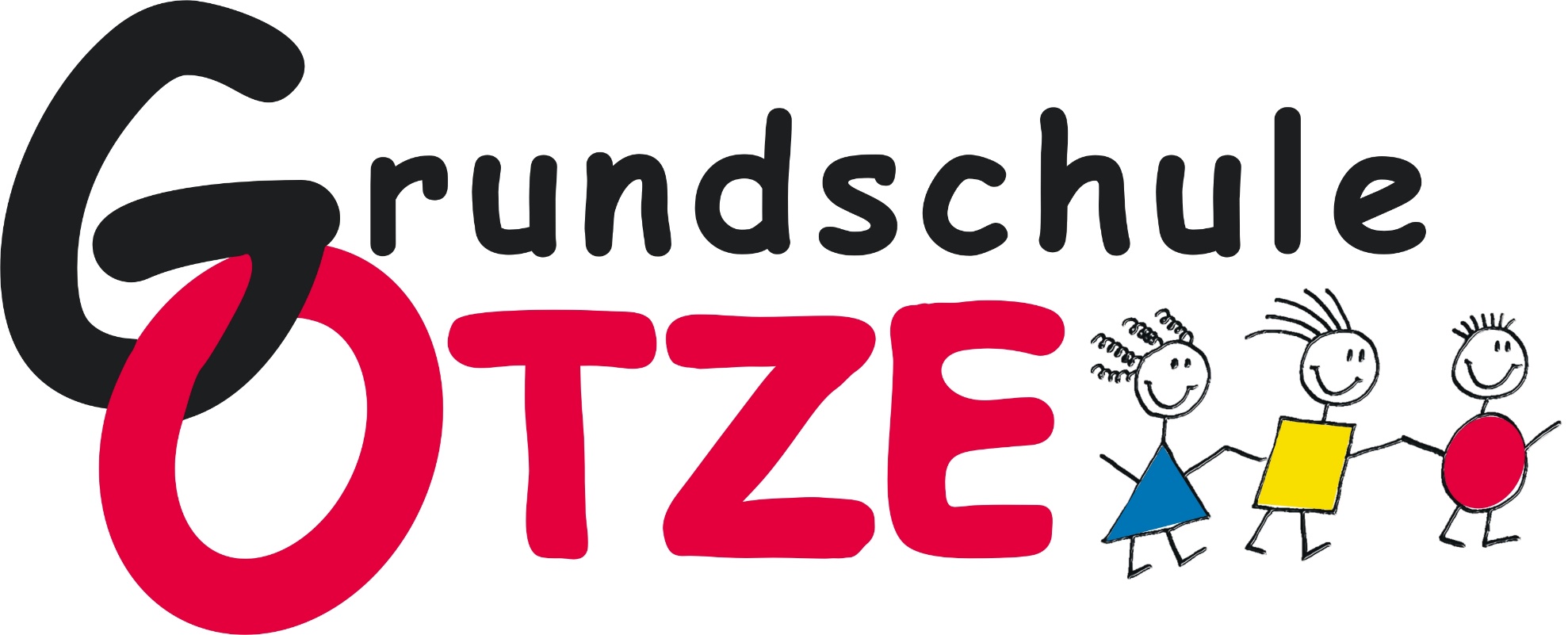